Desafio ASS 2023/2024
“Receitas Sustentáveis, têm Tradição”
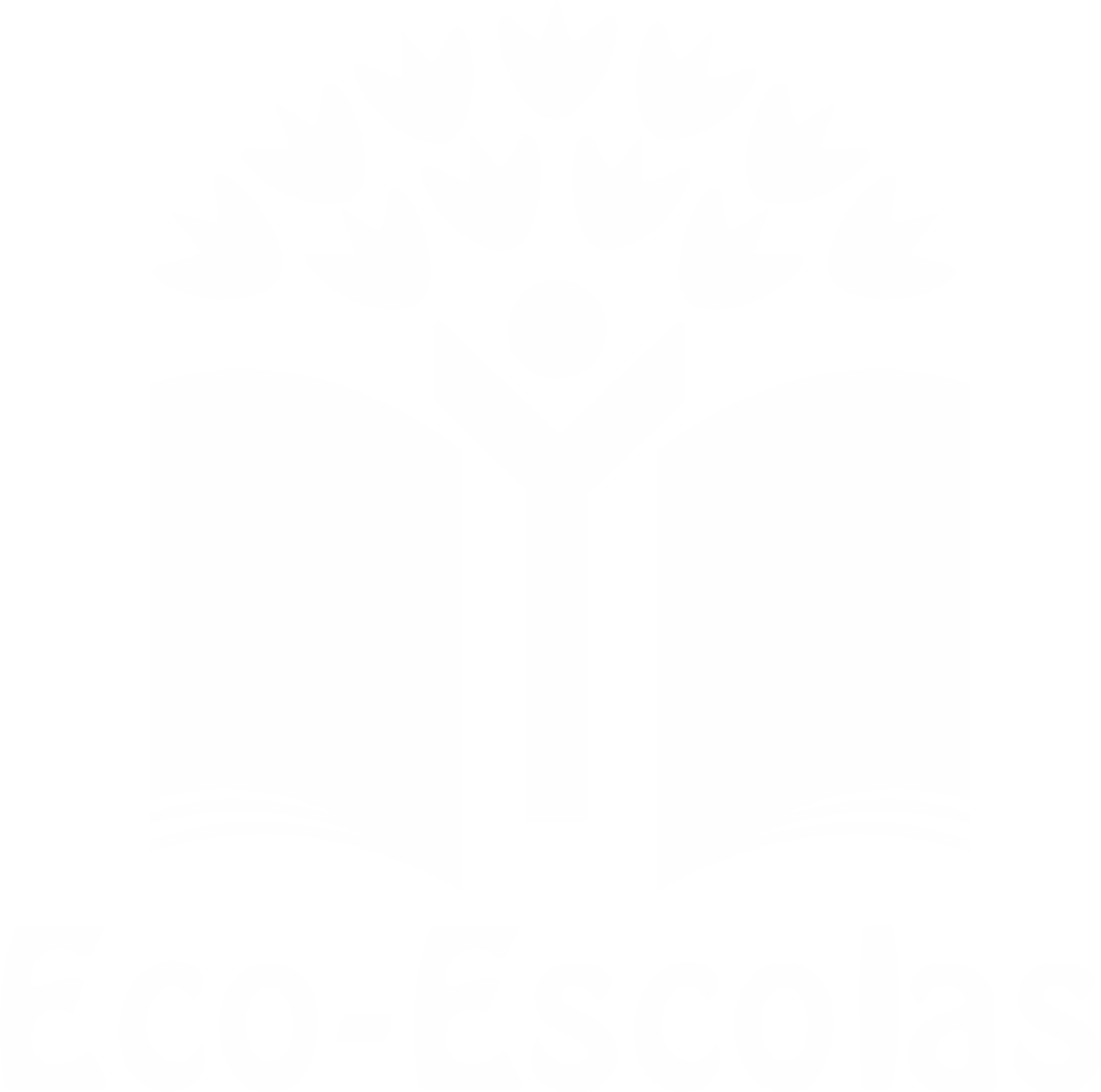 TÍTULO DA RECEITA: Merendas
INGREDIENTES:
3 kg de farinha com fermento
2 kg de açúcar 
1 kg de batata cozida com sal
3/4 ovos começar com 3 se depois virmos que a massa
 necessita, acrescentar um 4⁰ovo
Aguardente ou anis um/dois cálices
Erva doce a gosto mas pelo menos 1 pacote
Raspa de um limão inteiro
A receita original não leva nozes, mas com o tempo 
foi se acrescentando os frutos secos, pode ser nozes, 
avelãs, é o que houver na altura no quintal 

TEMPO DE COZEDURA:
A temperatura depende porque normalmente é feito no forno a lenha. Mas diria que num forno doméstico era capaz de estar a 210⁰ uns 30/40 min.
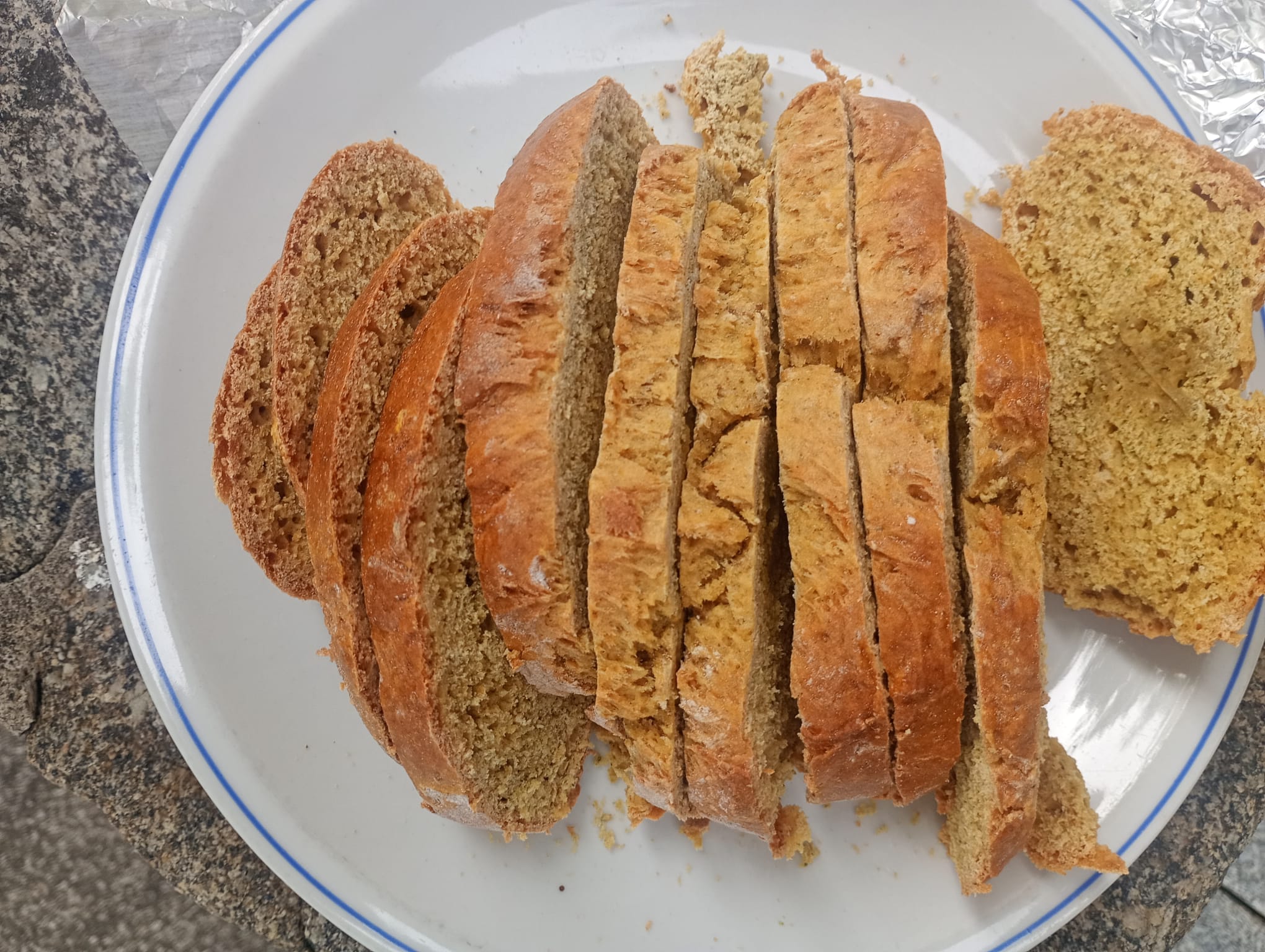 FOTO DO PRATO FINALIZADO
https://alimentacaosaudavelesustentavel.abaae.pt/receitas-sustentaveis/
Desafio ASS 2023/2024
“Receitas Sustentáveis, têm Tradição”
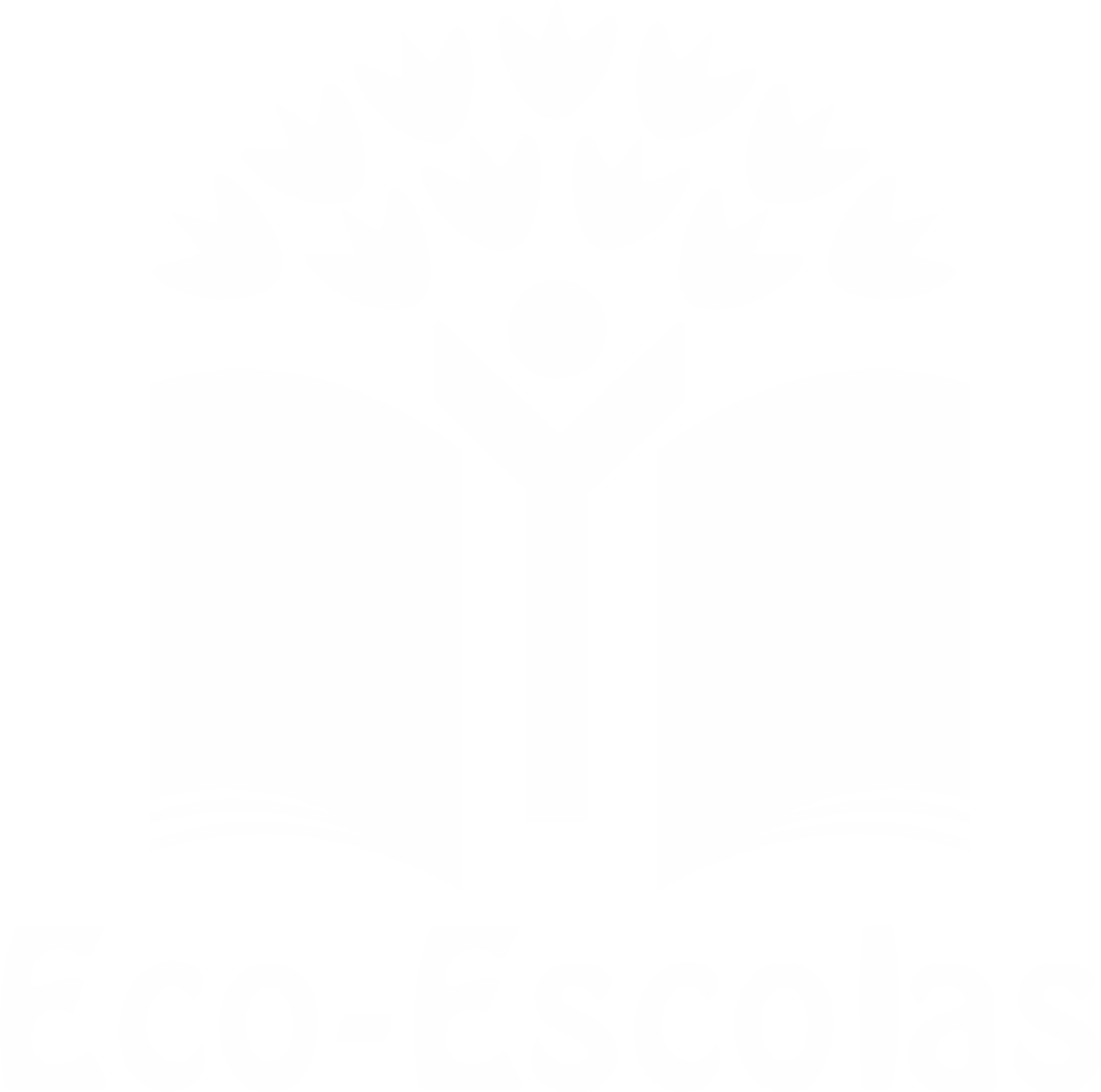 PROCEDIMENTOS:
1º) Colocar a farinha numa caçarola e juntar uma pitada de sal, para de 
seguida se juntar o açúcar, mexendo ambos os ingredientes bem com as mãos, na receita original 
não se utilizam varas, nem colheres para esta ação. 




2º) Acrescenta-se a batata, que neste caso se optou pela batata doce, 
coloca-se a batata previamente cozida e amassada, misturam-se bem 
todos os ingredientes e juntam-se os ovos, continuando a mexer todos
Os ingredientes com as mãos.
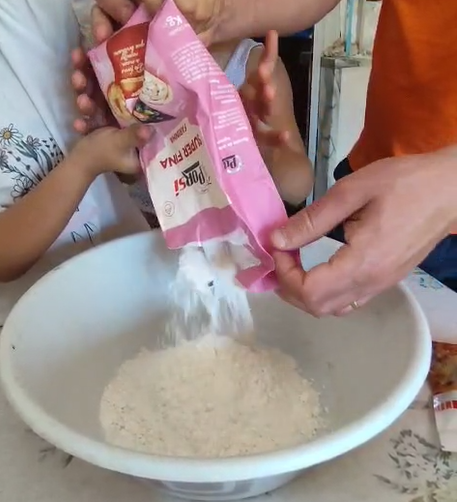 Imagem da preparação
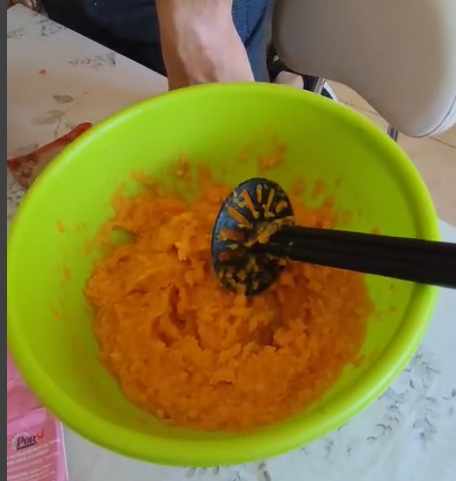 Imagem da preparação
https://alimentacaosaudavelesustentavel.abaae.pt/receitas-sustentaveis/
Desafio ASS 2023/2024
“Receitas Sustentáveis, têm Tradição”
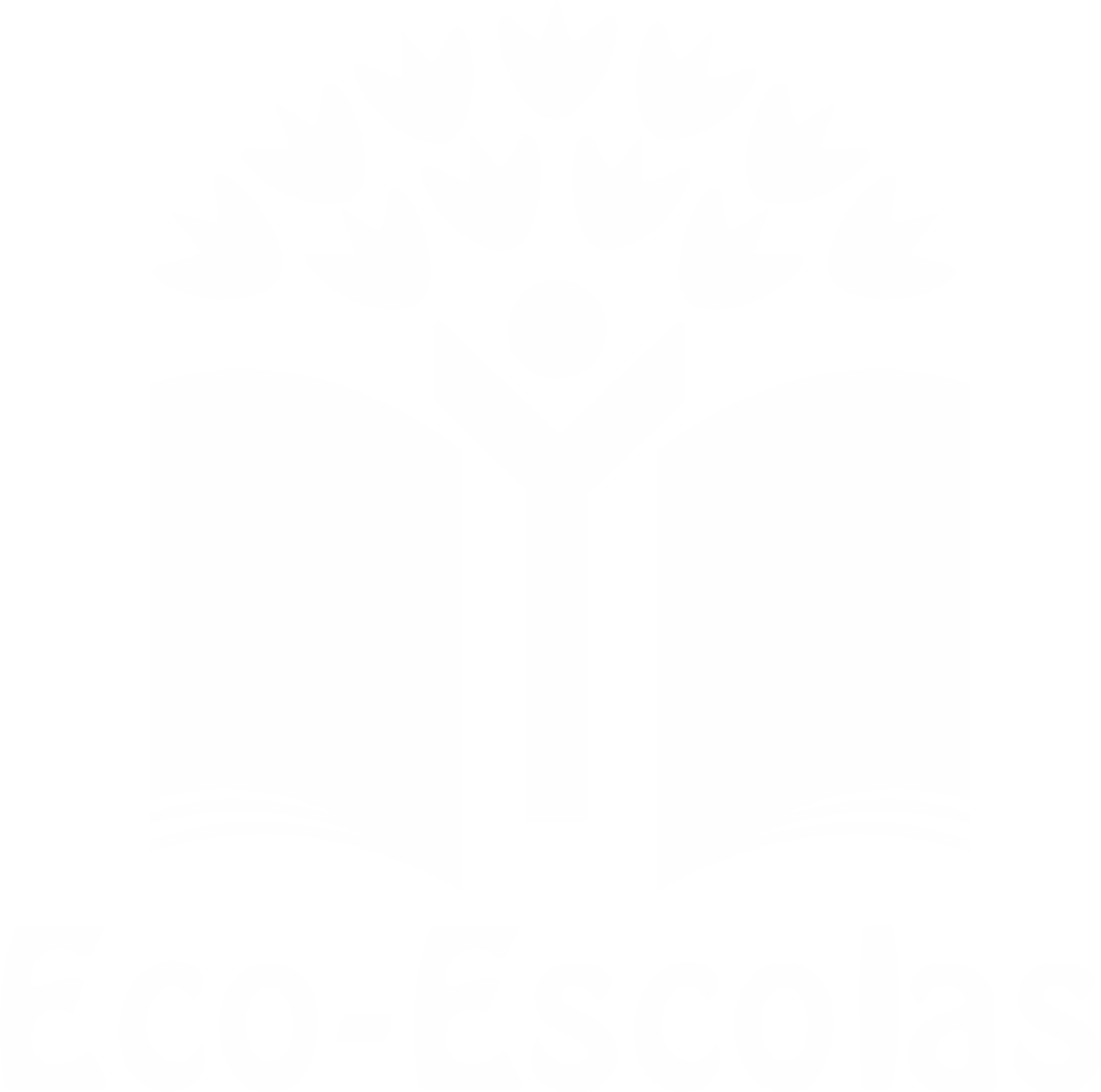 PROCEDIMENTOS:
3º) Junta-se a erva doce moída, raspa de limão e adiciona-se um pouco 
de aguardente. Mexer tudo muito bem, sempre com a mão.





4º) Para finalizar, fazem-se umas bolinhas de massa do tamanho da 
palma da mão - apanha-se um pouco da massa, (aqui pode-se utilizar 
uma espátula para a massa não colar nas mãos) coloca-se sobre um 
prato com farinha e começa-se a moldar as bolas em cima da farinha 
Para a massa não colar às mãos.
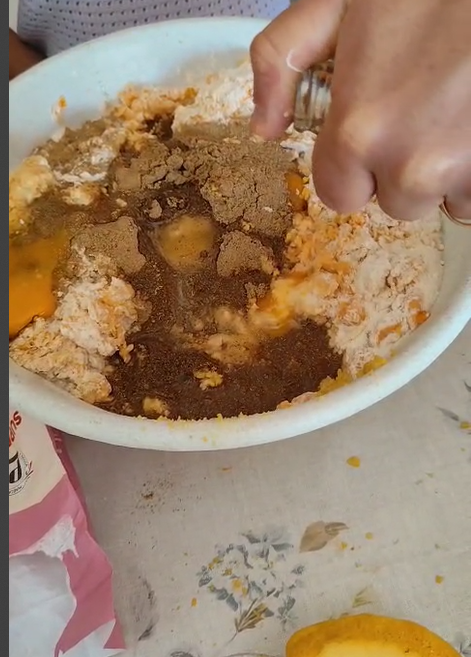 Imagem da preparação
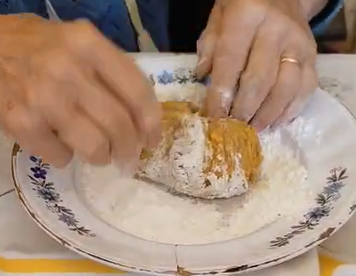 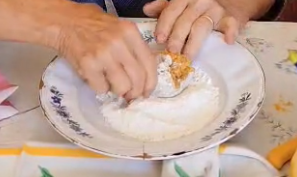 Imagem da preparação
https://alimentacaosaudavelesustentavel.abaae.pt/receitas-sustentaveis/
Desafio ASS 2023/2024
“Receitas Sustentáveis, têm Tradição”
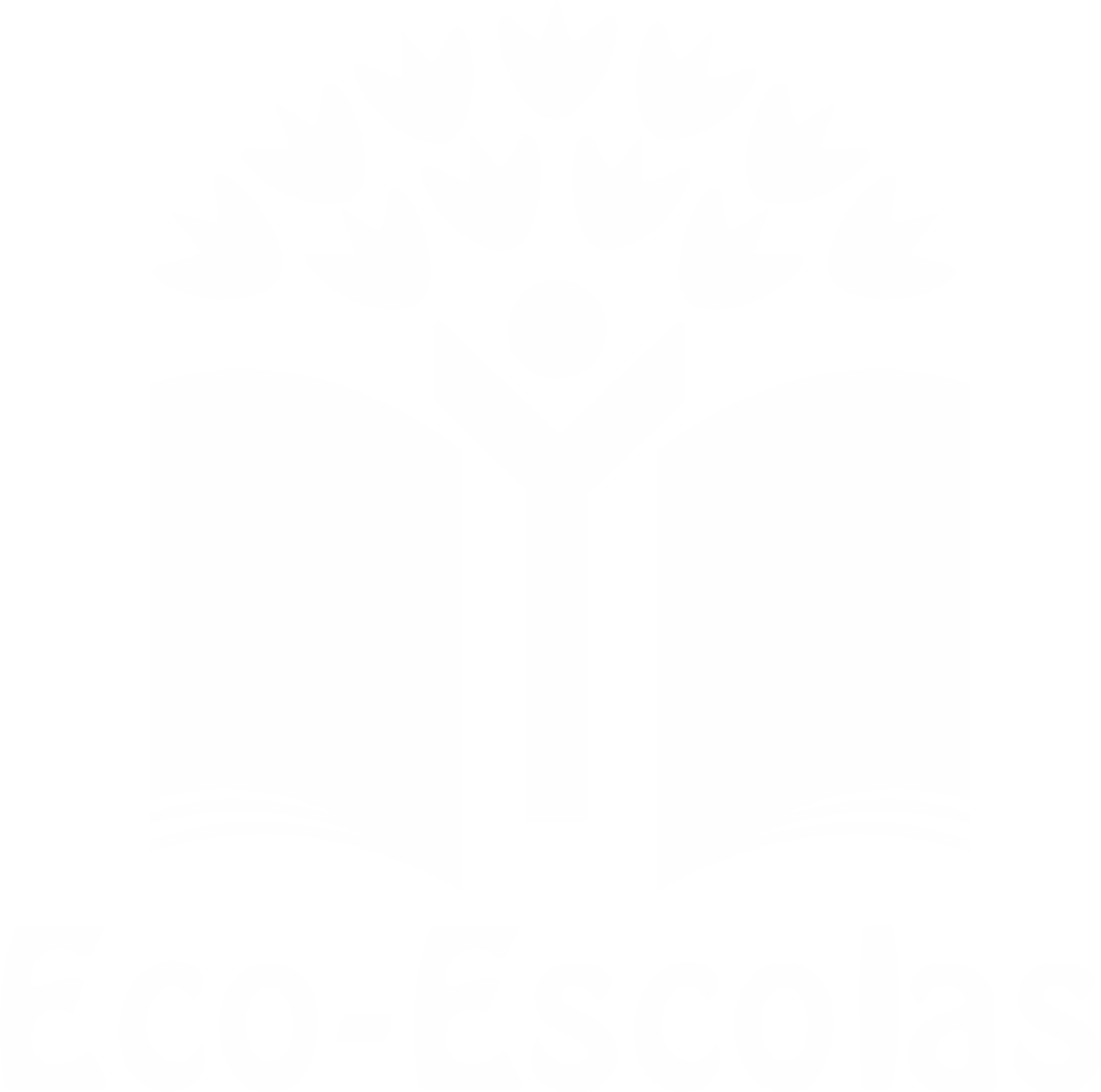 PROCEDIMENTOS:
5º) Colocam-se as bolinhas sob um pano para as bolinhas não
Se pegarem, as dobras do pano ajudam a fazer a separação 
Necessária entre as bolinhas. 




6º) Para terminar, prepara-se o forno, de preferência forno a lenha,
e levam-se ao forno as bolinhas merendas com a ajuda da espátula 
de forno.


O último e melhor passo é degustarmo-nos com estas ricas
Merendas!
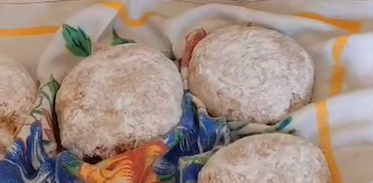 Imagem da preparação
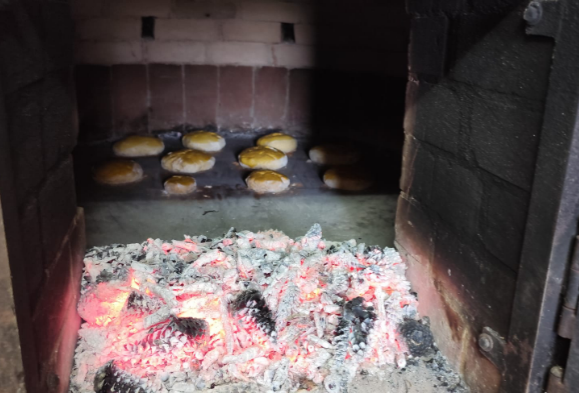 Imagem da preparação
https://alimentacaosaudavelesustentavel.abaae.pt/receitas-sustentaveis/